Developing an Operation Model for Mission Trips on Health and Evangelism in Developing Countries - The Salama Health Project.
Sozina Katuli1 1School of Rehabilitation Sciences , College of Human Services,  Andrews University, Michigan USA.
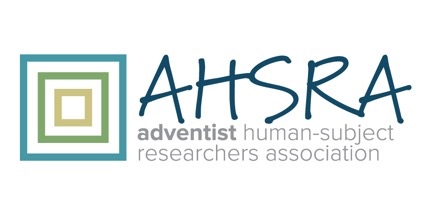 Abstract
Methods
Results
This retrospective-prospective case study will use a mixed study design approach  involving both qualitative and quantitative methods. 
The study involves data collected for a period of seven years, from December 2017- December 2024. Secondary data from previous research projects 2017 – 2023 in Kihurio village will be used to evaluate the community's health needs, and acceptability of the research-mission approach. 
The behavior aspect and socio-economic issues will be evaluated using the precede-proceed model during the 2023 visit. However, the model efficacy, project acceptability and sustainability will be evaluated using PSAT scale in 20244. 
Precede-proceed model has eight phases;-Phase one and two involves needs assessment. Phase three and four involves social and economic aspects of the project. Phase five is implementation, phase six, seven and eight is evaluation processes2,6. 
 Currently, the program has covered phase one and
 two;  additionally, we have done an in-depth  study
 on problems identified in the needs assessment, 
this includes a study on hypertension for adults and 
nutrition among children. The provision of health
 care in 2021 and 2022 was also based on the needs
 assessment. We plan to do phase 3 and 4 in 2023. Process evaluation is a continuous process started during the second visit and will continue during the fourth trip.
 Data collection procedure
Data collected in the previous years 2017-2022 will be evaluated retrospectively. This data was collected using interviews FGD and secondary data from the local dispensary. Prospective data collection in December 2023 and 2024 will include interviews to key informants, including the staff of the North-East Tanzania conference (NETC), the leader of the volunteer health team, village religious leaders, including the local church Pastor and Imams (Muslim religious leader), volunteer health workers and the village community nurse. 
Focus group discussions will be used for men, women, and youth. Interviews of 150 community members will be given to explore the community’s perception on the project’s acceptability and sustainability. 
Questions for Focus group discussions, interviews and key informants will be taken from the precede-proceed model explained earlier and PSAT scale will be used to access sustainability (Luke et al, 2014).
Data analysis 
Onsite data analysis on emerging themes of the FGD. Descriptive statistics categorizing participants by age group, denomination, location they live, gender. The perception on acceptability, and sustainability recorded through the narratives. Relationships between variables will also be done on the quantitative data using correlations on continuous variables and measures of association for categorical variables. Quantitative data will be entered and analyzed using SPSS.
Knee problems and hypertension were the leading problems identified in 2017. Our preliminary analysis of the in-depth study in 2021 showed that out of 126 participants evaluated in the hypertension study 55% were found with elevated systolic blood pressure. 27% were categorized as prehypertensive and 28.6 % hypertensive. Of the 126 patients 12% were found with glucose level above 120 mm/dl. We also found linear relationship between systolic BP and age (r=0.428), glucose (r=0.334) and BMI (r=0.202). Preliminary regression analysis also found that age, glucose, and BMI were significant predictors and explain 41.7% of the systolic BP and 41.3% of the diastolic BP. The frequency of eating meat, fish and vegetables did not reach statistical significance. During the third visit (2022) we also found that many of the people who visited for eye problems had cataract.
Discussions
· Hypertension – poor diet, diabetes, salt consumption, age, stress etc.
· Knee and back problem – Posture during transplanting rice
· Eye problems– possibly due to reflection during transplanting
· Diabetes – 11 % is a concerns this could be attributed to
 starchy diet of mainly carbohydrates from  rice and corn.
· Pelvic inflammatory diseases–possibly  risk behaviors. 

All these possible factors need further investigation. The three-
step approach to our work has given us a deep understanding 
of the community’s health needs and allowed us to make a 
lasting solution to the health of its people.  We are planning to assess the behavior, socio and economic aspect of the people in the fourth visit and  evaluate the  impact of this project during the  fifth visits.
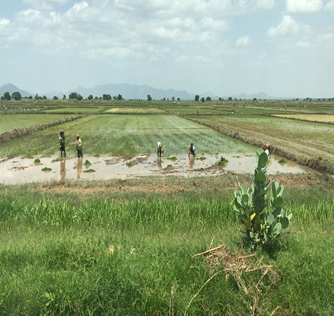 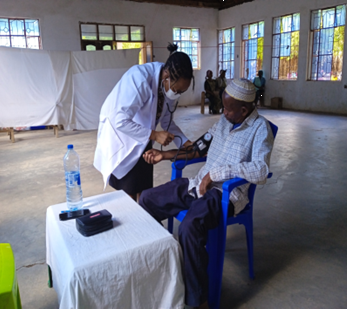 Background
Conflicting opinion have raised a concerns' on whether short term mission trips help the communities visited7. According to Staton (2015), there have been many articles written about the ineffectiveness of short-term mission trips to developing nations. Several names, such as mission tourism, medical brigades, and voluntourism1, have been used, implying  that they are a form of recreational activity, with little meaning to those visited. Some of the scholars argue that; 
They are very expensive yet  provide to the community only a small portion of the fund raised for the trip1.
Sometimes these trips do not address the real needs of the communities, because they are done without knowledge of the felt needs of the community and so, they come with prescribed solutions, undermining the local resources. This  approach sometimes can send a wrong message to the third world.4
They address issues that could otherwise be addressed by the locals in a relatively inexpensive manner 4. 
They are not sustainable and leave a void when the team leaves. 
The Salama Health project was initiated by a faculty and a student in the department of physical therapy in 2017 to address this anomaly, with a vision of developing a mission trip model that is sustainable. By using a research-mission grassroot approach it is expected that the project will be able to address the real health needs of the people and provide sustainable solutions.
Conclusions
Based on the information we have so far, we recommend ;-
· The use of local health workers because they are culturally competent of the people they serve. Therefore,  can suggest viable and appropriate preventive measures.  
· Continued support to the local team to continue making  visits at least once a year .
· Encourage local Non-Governmental Organizations to support the community with mechanically driven transplanters to reduce the burden of knee and back pain endured during the transplanting process. 
· We recommend a study to evaluate the behavior and  socio and economic issues of this community. This will be stages 3 and 4 of the Precede-precede model. During the 5th visit we will evaluate the impact of this model looking at retrospective data and prospective data.
References
Anderson S. Eric, Ricky Kim, and Kelly Larios. Voluntourism: The Economic Benefit and Societal Costs of Short-Term Mission Trips. International Journal of Health and Economic Development, 3(2), 28-37, July 2017 28 
Crosby, R., & Noar, S. M. (2011). What is a planning model? An introduction to PRECEDE-PROCEED [https://doi.org/10.1111/j.1752-7325.2011.00235.x]. Journal of Public Health Dentistry, 71(s1), S7-S15. https://doi.org/https://doi.org/10.1111/j.1752-7325.2011.00235.x
 Kraig Beyerlein,  Jenny Trinitapoli, Gary Adler. The Effect of Religious Short-Term Mission Trips 	on Youth Civic Engagement. Journal of the scientific study of religion. First published: 01 December 2011 available at :
	https://doi.org/10.1111/j.1468-5906.2011.01607.x
4.    Short term mission trips are they worth the cost?
	https://calvin.edu/offices-services/service-learning-	center/resources/publications/files/readings/vanengen-short_term.pdf
Luke, D. A., Calhoun, A., Robichaux, C. B., Elliott, M. B., & Moreland-Russell, S. (2014). The Program Sustainability Assessment Tool: A New Instrument 	for Public Health Programs. Preventing Chronic Disease, 11, E12. https://doi.org/10.5888/pcd11.130184
Staton, M. L., (2015) 7 Reasons Why Your Two Week Trip To Haiti Doesn’t Matter: Calling Bull on “Service Trips” and Voluntourism, The Almost Doctors Channel, December. http://almost.thedoctorschannel.com/14323-2/
Ying Li, Jia Cao, Hui Lin, Daikun Li, Yang Wang and Jia He. Community health needs assessment with precede-proceed model: a mixed methods study. BMC Health Services Research 2009, 9:181 doi:10.1186/1472-6963-9-181.
Zakaria, R., (2014) The White Tourist’s Burden: Growing Western Demand for Altruistic Vacations is feeding the White Savior Industrial Complex, Al Jazeera America, April
Objectives
Research questions?
What strategies will improve acceptability and sustainability of activities or project initiated during a mission trip
Does the research mission approach solve the eminent problem of lack of sustainability in mission projects? 
Does the research-mission approach address the real needs of the people?
Acknowledgements: NETC , the Kihurio community, the local church Pastor and  the Tanzania health workers, including Dr. Mwandambo who lead the Tanzania health team.  We also thank Andrews university IRB and office of research for approving and funding  previous  studies which gave a foundation for this study.